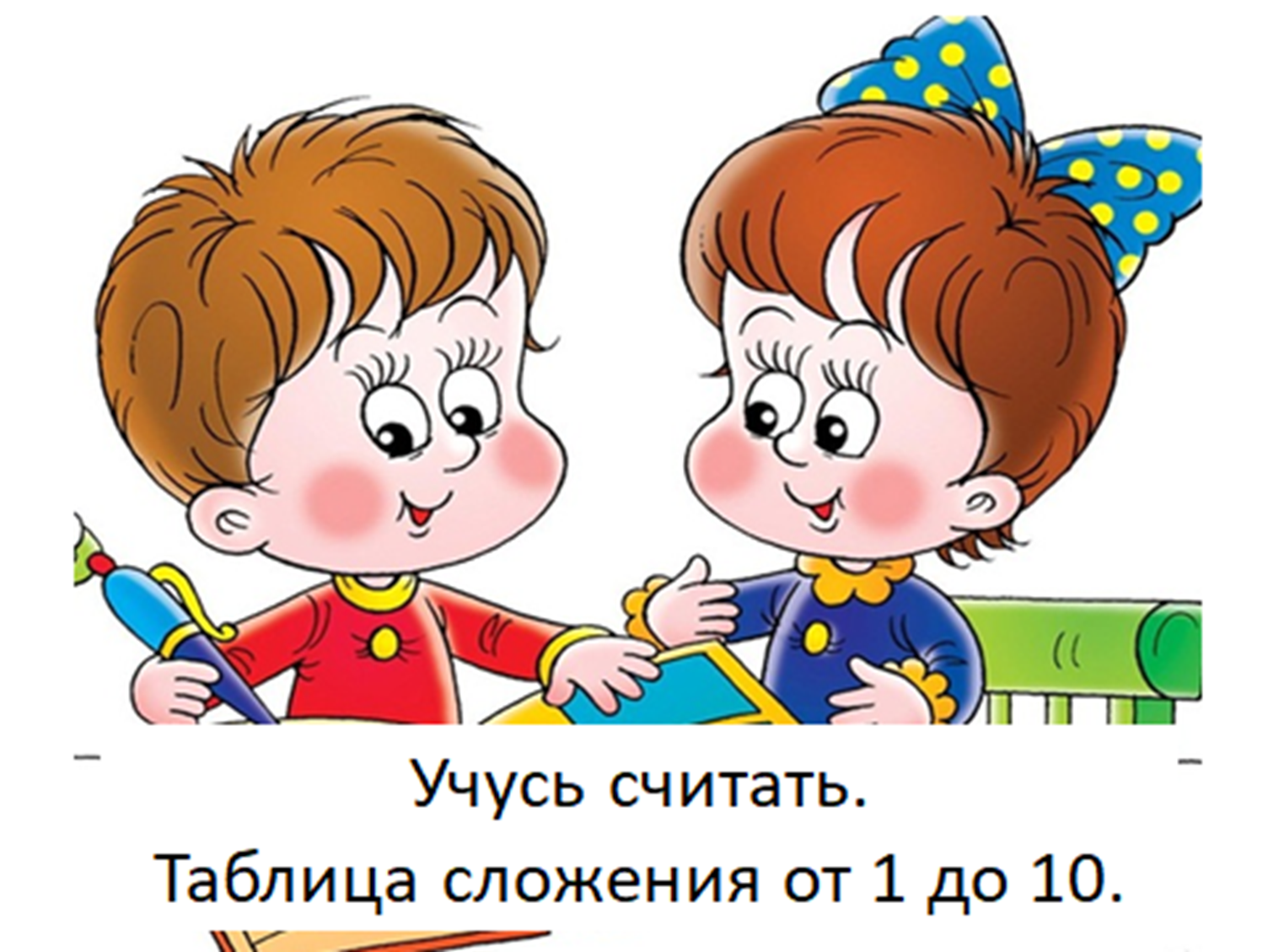 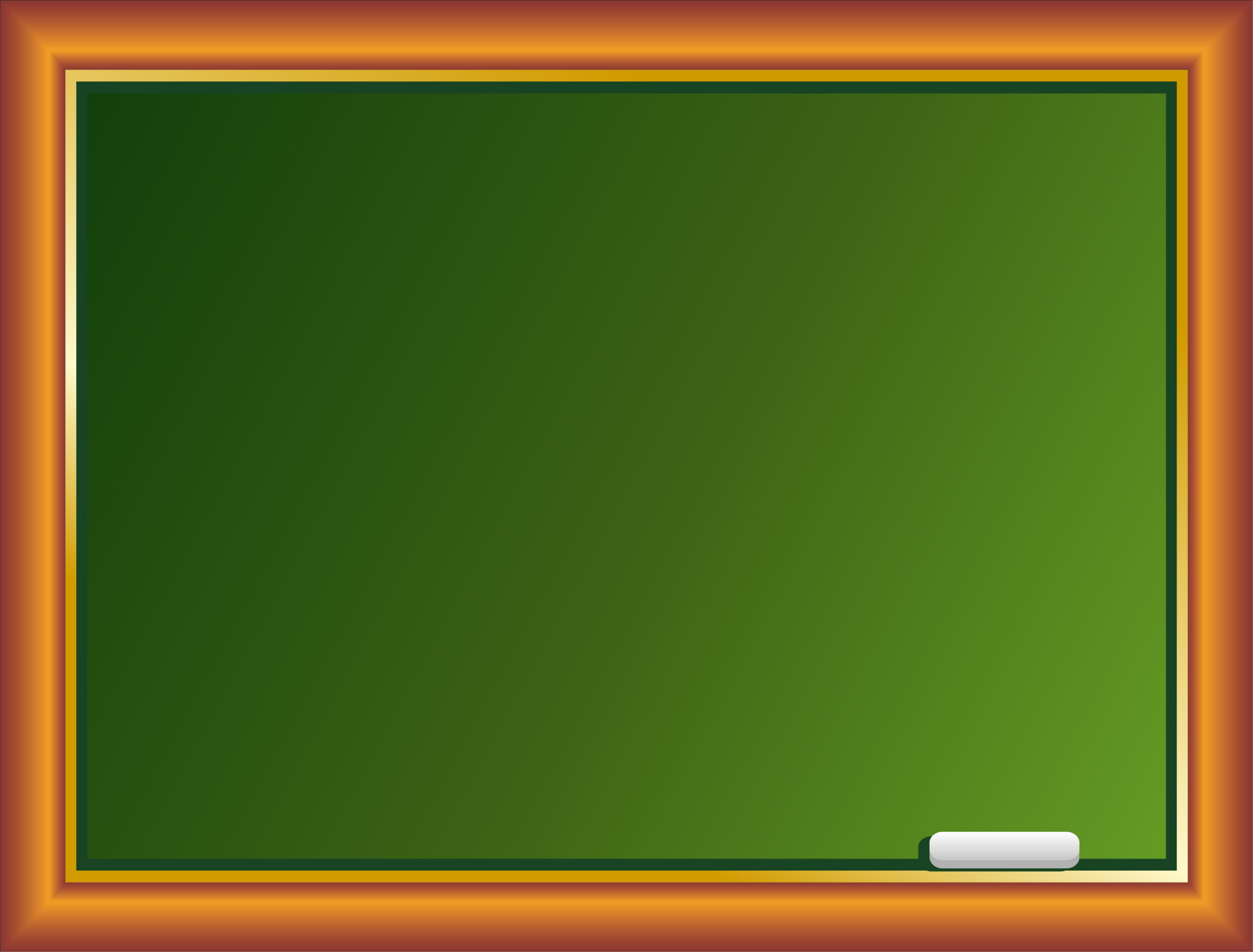 Урок 15. Таблица + 9, -9 
Повтори состав числа 9
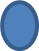 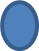 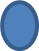 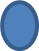 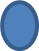 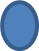 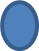 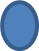 9
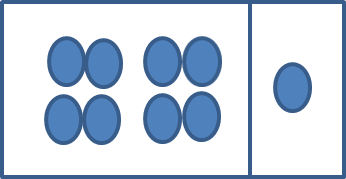 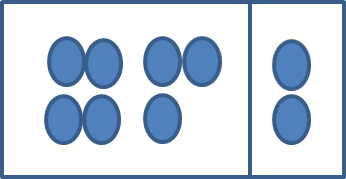 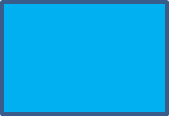 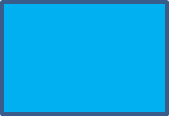 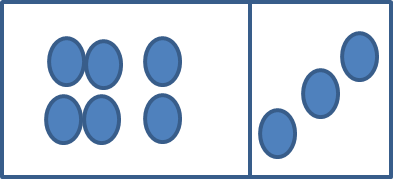 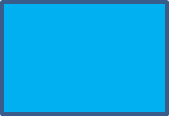 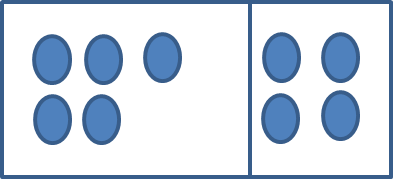 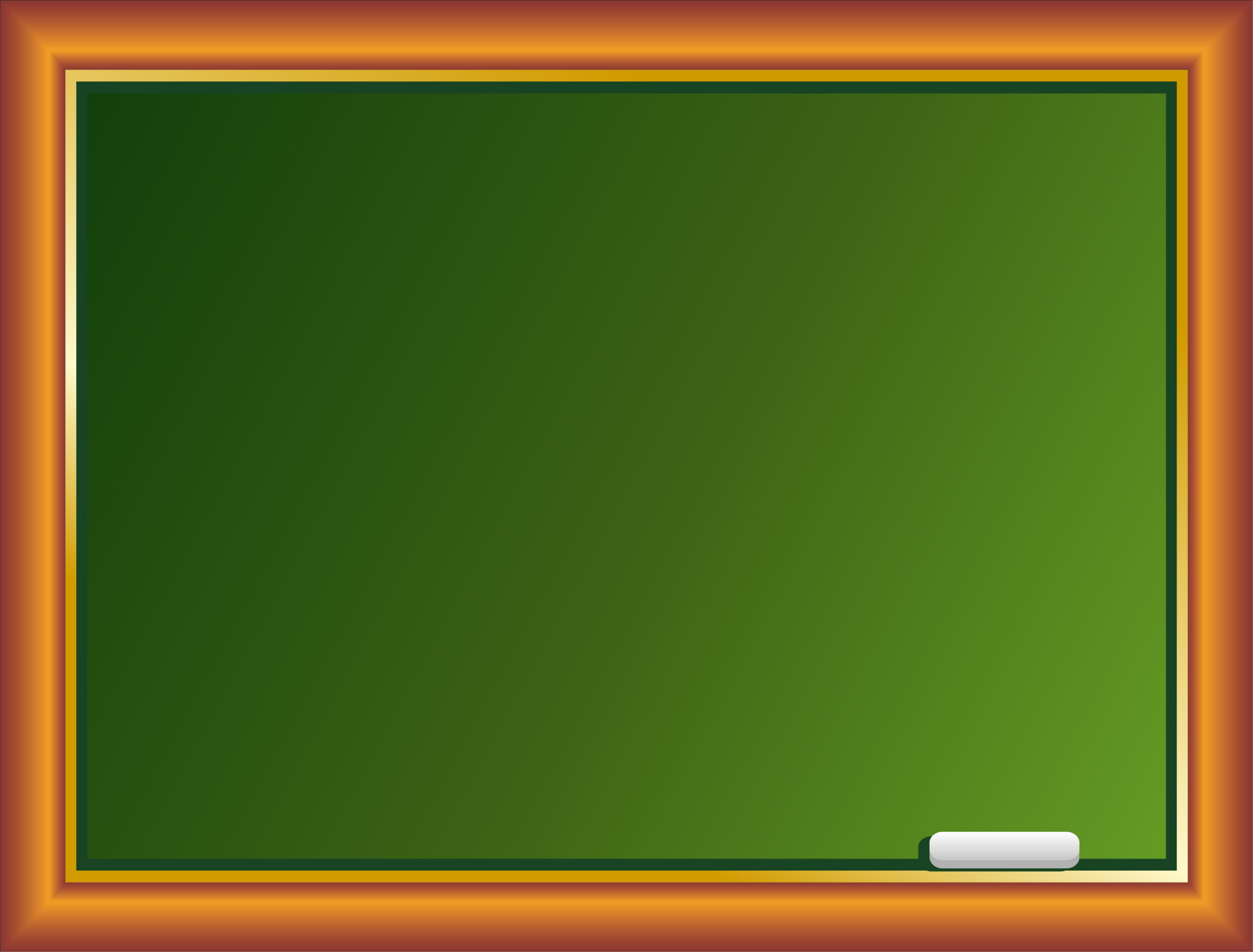 На какие части ещё можно разложить 9 ?



  2    + 2     + 2    + 2     + 1 =


    3                     + 3                    + 3 =



    4       +       4     +  1     =
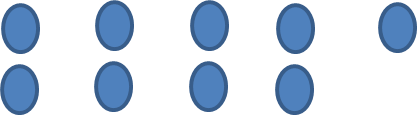 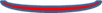 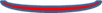 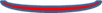 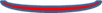 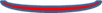 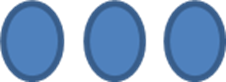 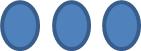 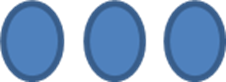 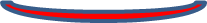 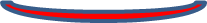 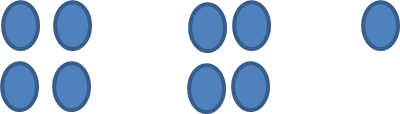 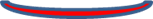 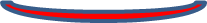 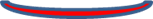 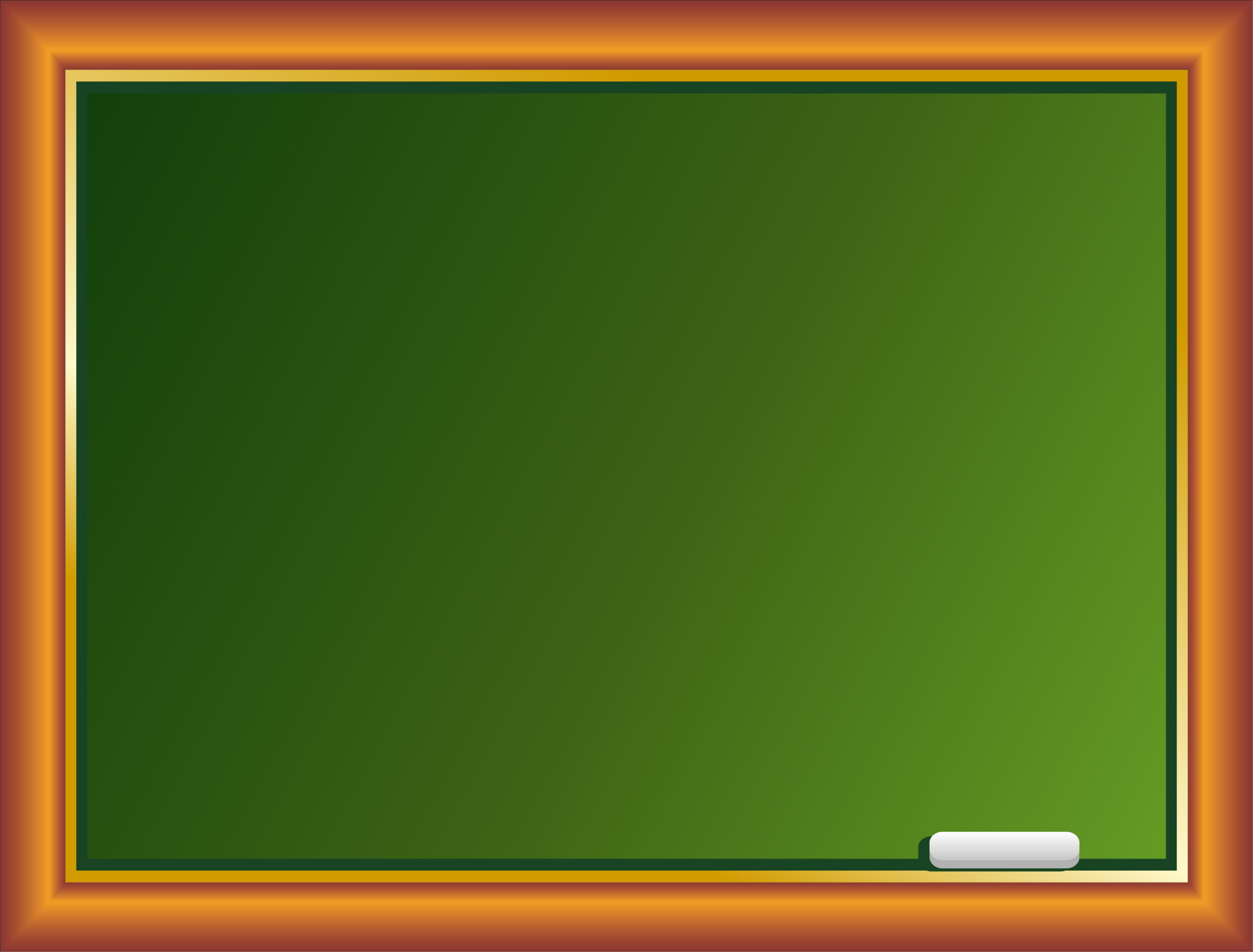 Прибавляем 9 по частям


1 + 4 + 5 =                1 + 2 + 2 + 2 + 2 + 1 =
1 + 2 + 7 =                 1 + 3 + 3 + 3 =
1 + 6 + 3 =                  1 + 4 + 4 + 1 =
1 + 8 + 1 =
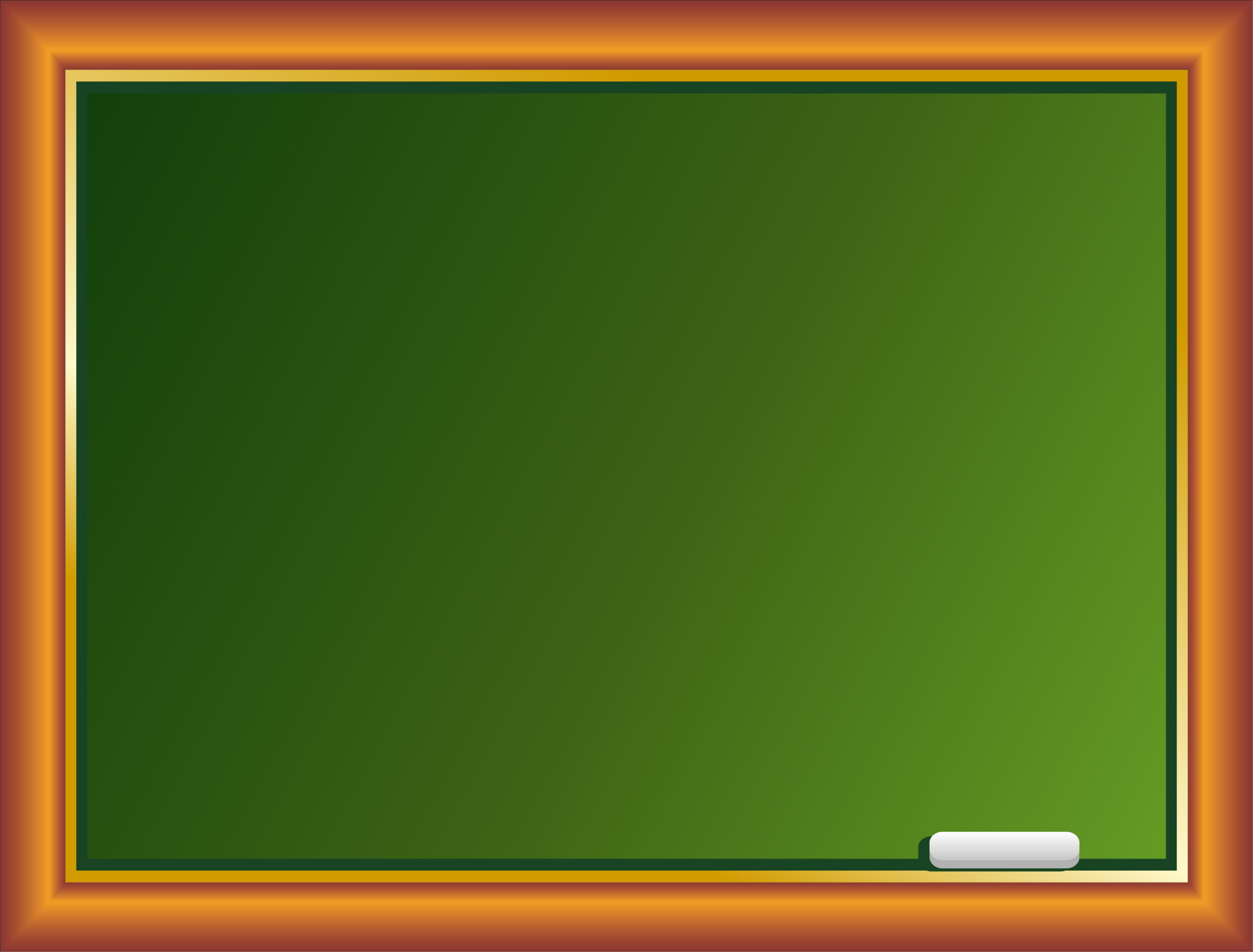 Вычитаем 9 по частям


10 – 5 – 4 =         10 – 2 - 2 - 2 – 2 - 1 =
10 – 3 – 6 =         10 – 3 – 3 - 3 =
10 – 1 – 8 =         10 – 4 – 4 – 1=
10 – 2 – 7 =
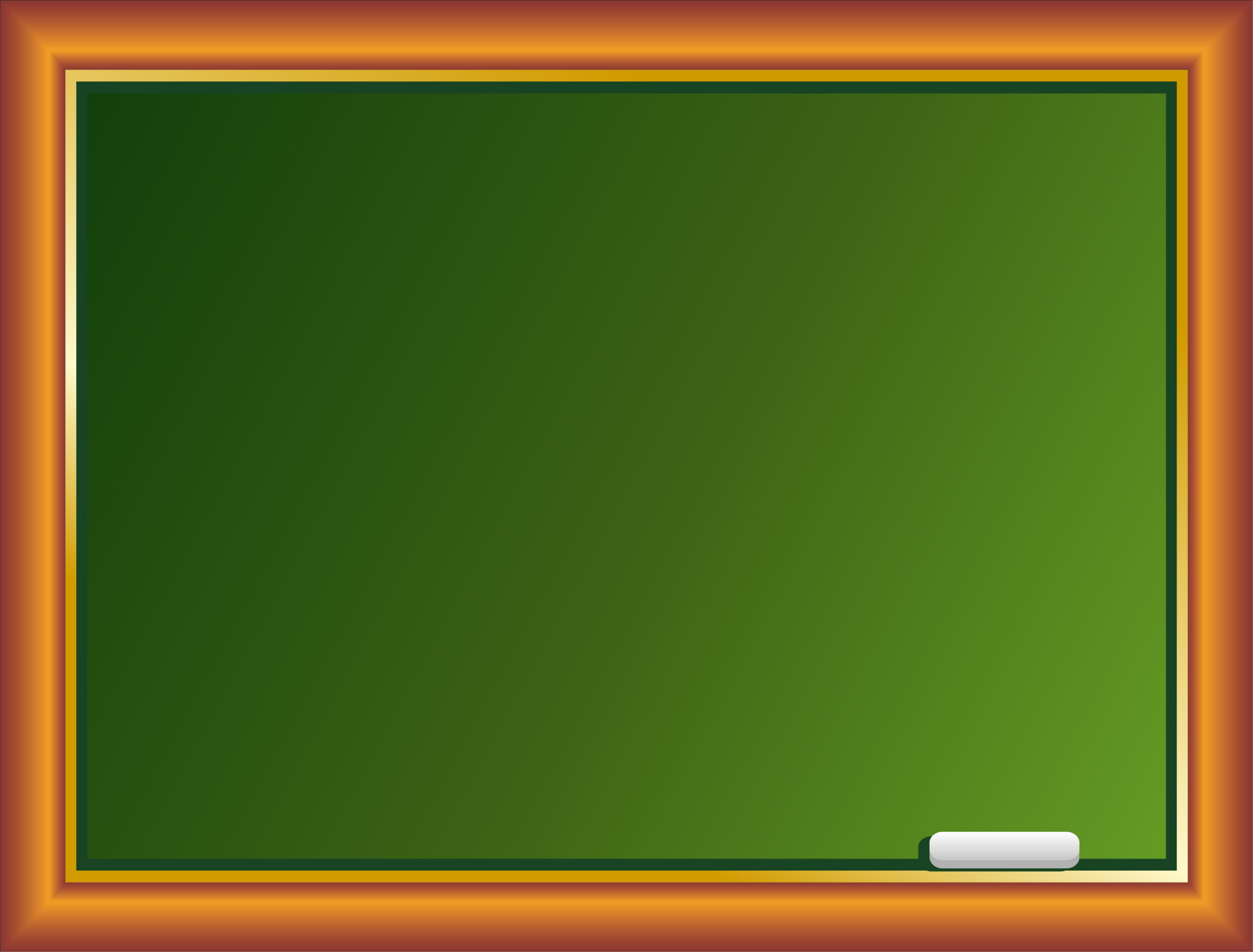 Повтори правила




       9 + 1 =                             1 + 9 =
       10 – 1 =                          10 – 9 =
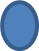 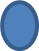 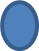 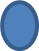 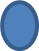 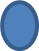 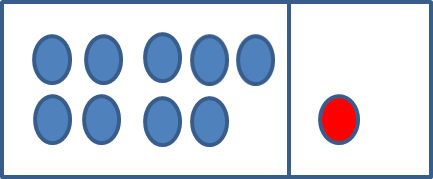 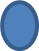 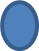 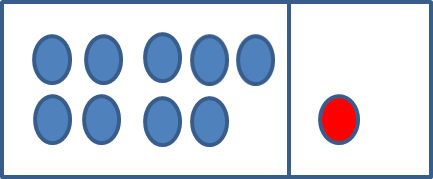 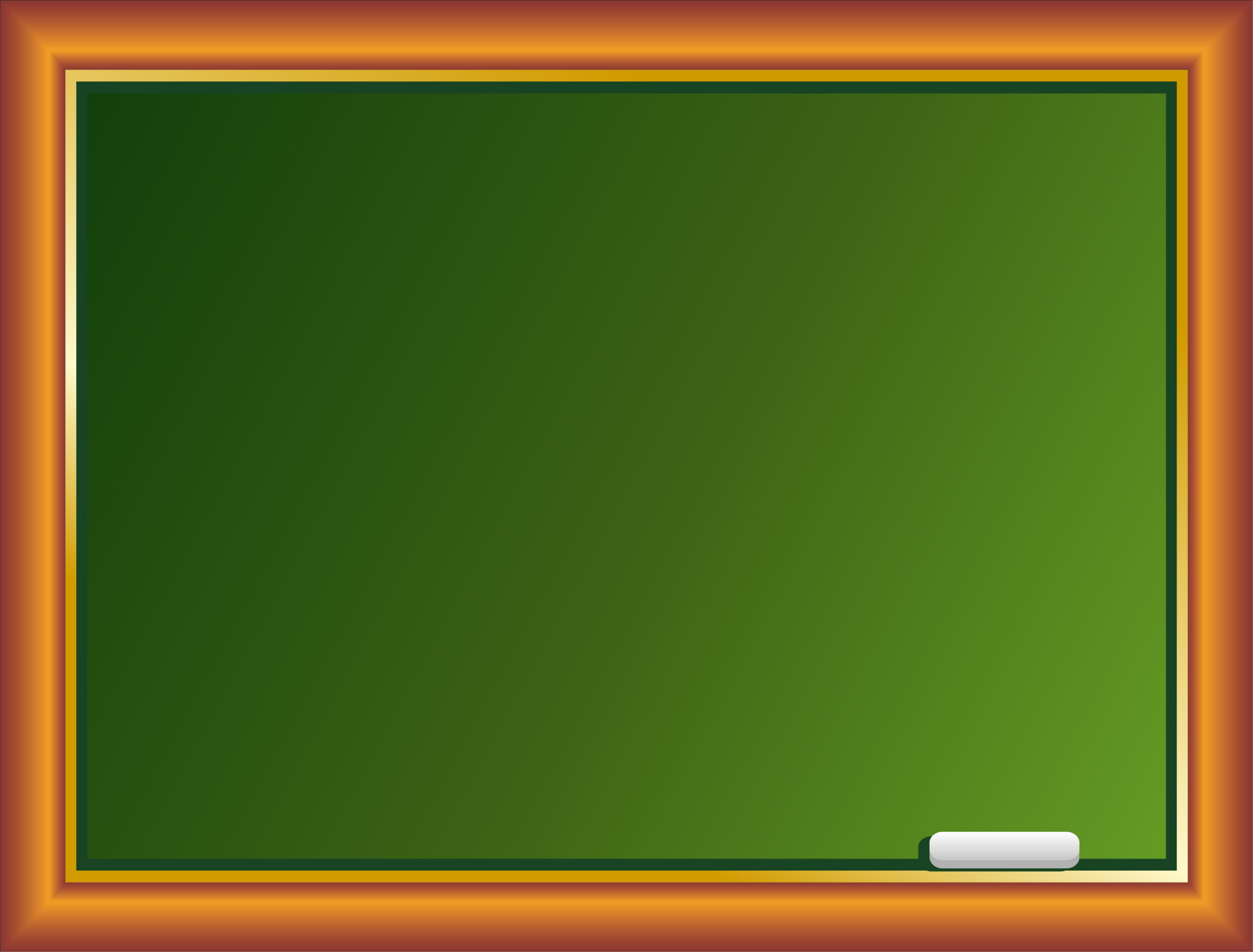 Составь таблицу и выучи её.
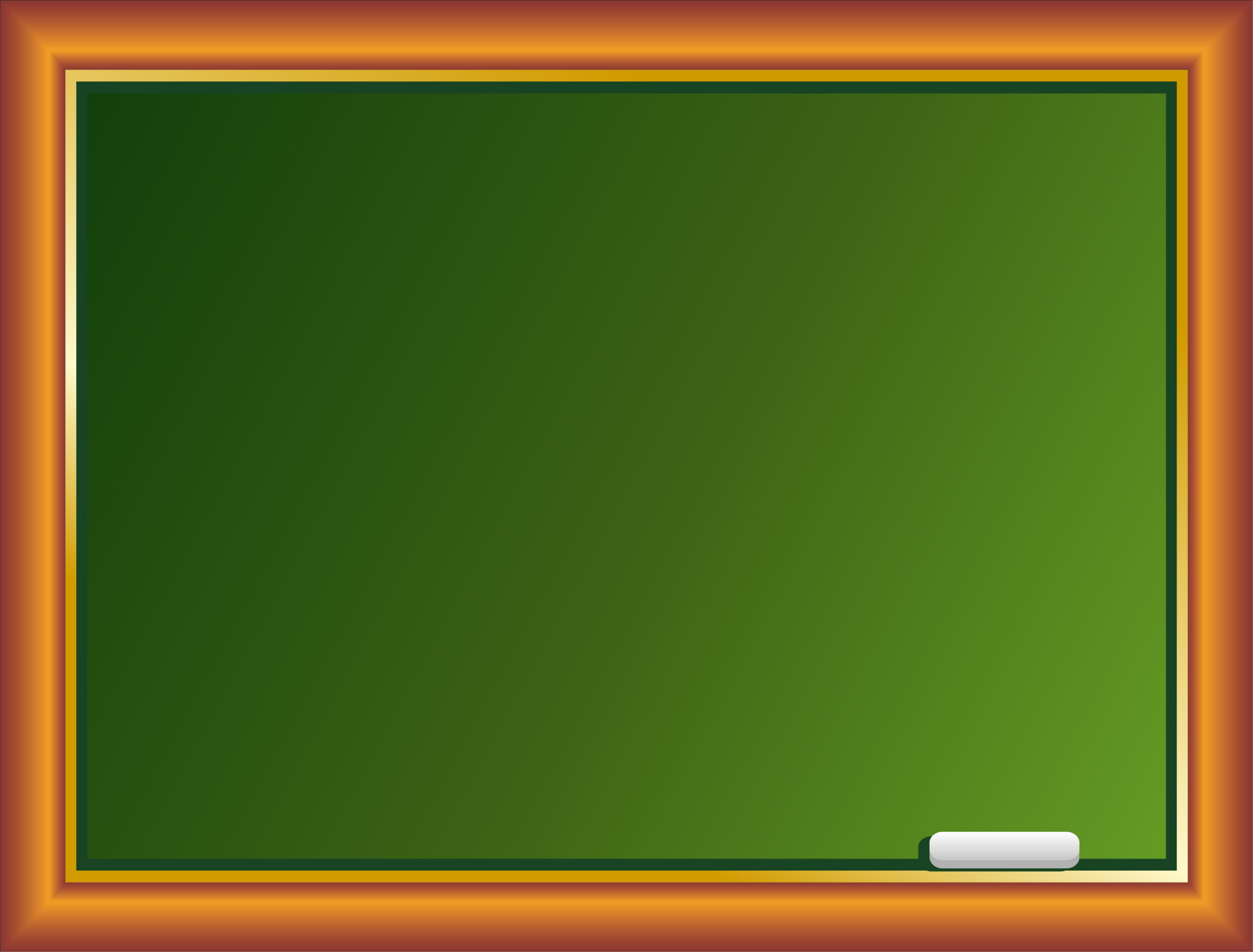 Сравни примеры по столбикам, на сколько ответ в одном примере больше, чем в другом?

9 + 1 =                 9 + 1 =              1 + 9 =
9 – 1 =                10 – 1 =             10 – 9 =
На…                     на…                    на…
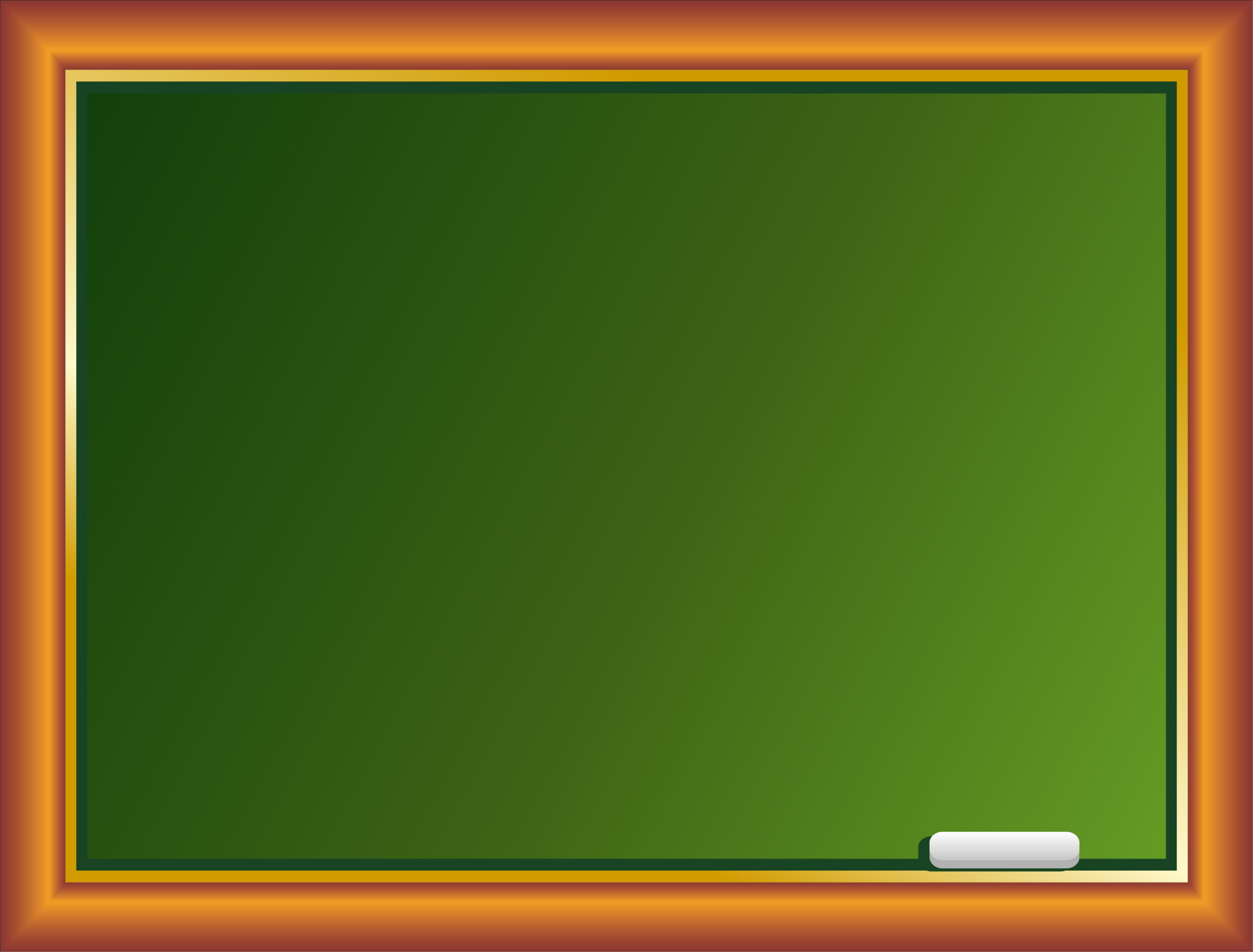 Вставь пропущенные числа


1 + 2 + … = 10      1 + … + 7 = 10       … + 2 + 7 = 10
1 +  3 + … = 10    1 + …  + 6 = 10      … +  3  + 6 = 10
1 + 4  + … = 10    1 + …  + 5 = 10       … + 4  + 5 = 10
  
10 - …  = 9             10 - … = 1
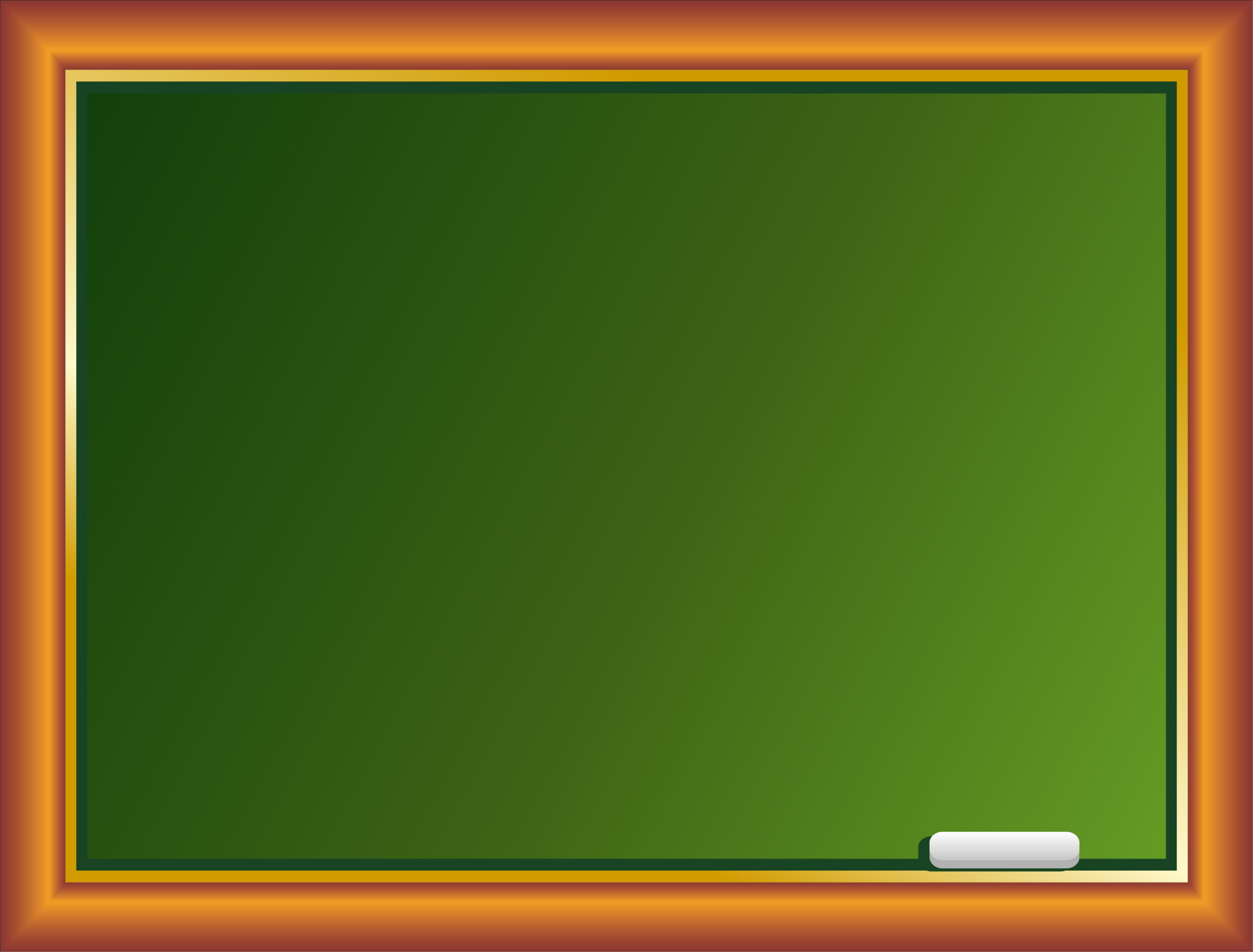 Можно ли вставить на месте пропусков одинаковые числа, чтобы решение было верным?
Найди «ловушки» (нельзя решить)
Где возможны несколько вариантов решения?
1 + … + … = 10      5 - … - … = 1          1 + … + … = 6 
2 + … + … = 6        7 - … - … = 1           8 - … + … = 8